Space Figures and Nets
Geometry 10-1
Polyhedron – A solid formed by polygons that enclose a single region of space
Face – Flat polygon surfaces of a polyhedron
Edge – A segment where two faces intersect on a polyhedron
Vertex – A point of intersection of three or more edges on a polyhedron
Vocabulary
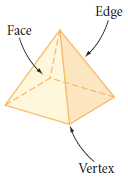 Polyhedron – A solid formed by polygons that enclose a single region of space
Face – Flat polygon surfaces of a polyhedron
Edge – A segment where two faces intersect on a polyhedron
Vertex – A point of intersection of three or more edges on a polyhedron
Vocabulary
Just as a polygon is classified by its number of sides, a polyhedron is classified by its number of faces.  The prefixes for polyhedrons are the same as they are for polygons with one exception:  A polyhedron with four faces is called a tetrahedron.
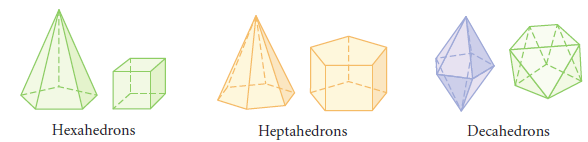 Vocabulary
Regular Polyhedron – A polyhedron where each face is a regular polygon, each face is congruent to all other faces, and the faces meet at the vertex in exactly the same way.
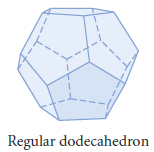 Vocabulary
Net – A two dimensional pattern that can be folded to form a three dimensional figure
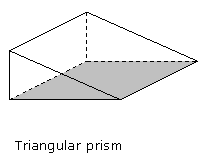 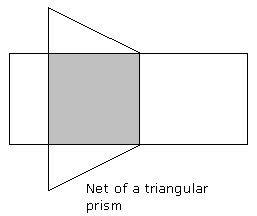 Nets
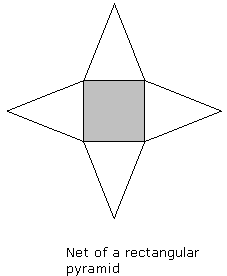 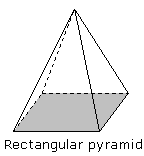 Nets - Examples
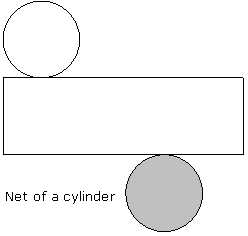 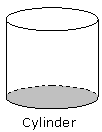 Nets - Examples
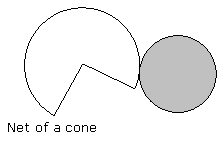 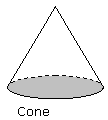 Nets - Examples
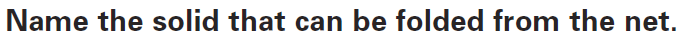 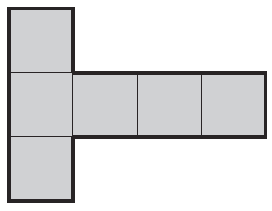 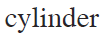 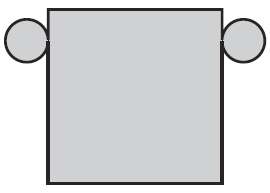 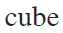 Nets - Practice
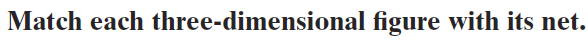 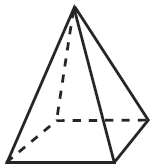 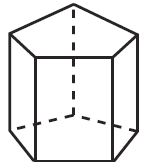 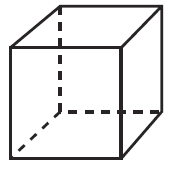 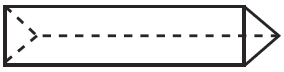 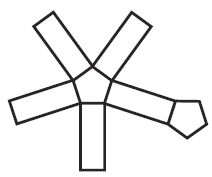 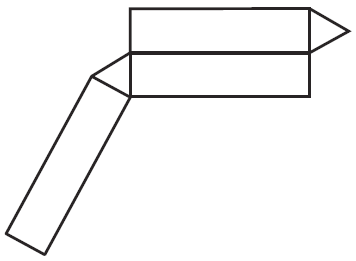 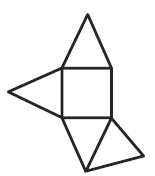 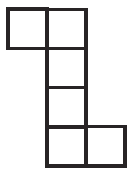 Practice Problems
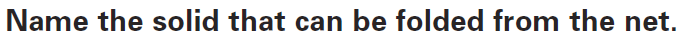 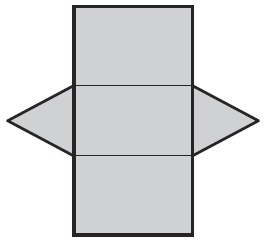 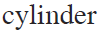 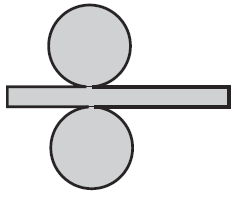 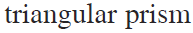 Nets - Practice
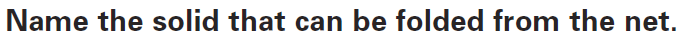 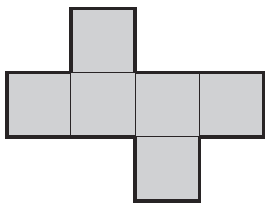 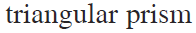 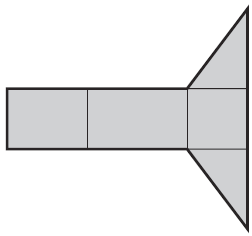 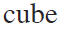 Nets - Practice
Day 2
Space Figures and Nets
In groups of 2 or 3
Supplies
Toothpicks
Some Play Dough
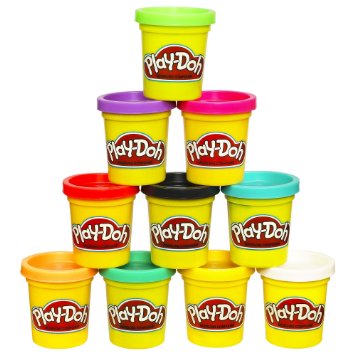 Group Activity
Build the following in each group
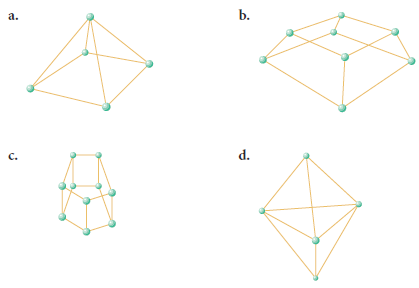 Group Activity
Build the following in each group
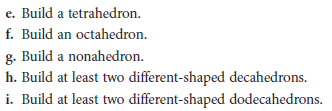 Group Activity
Classify all of the polyhedrons by name
Group Activity
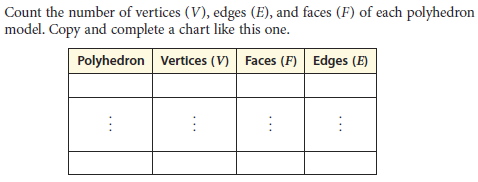 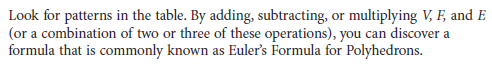 Group Activity
In a polyhedron
		E + 2 = F + V
Where E is the number of edges
		     F is the number of faces
		     V is the number of vertices
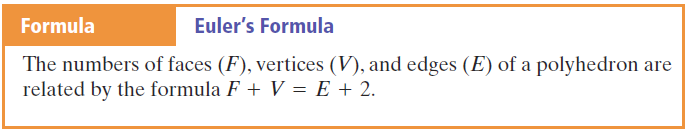 Euler’s Formula
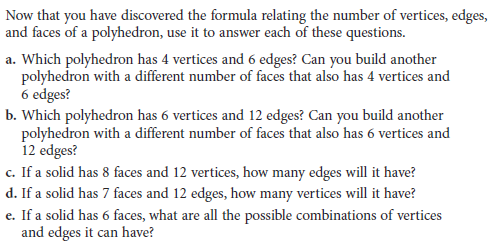 Group Activity
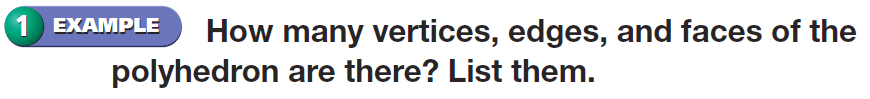 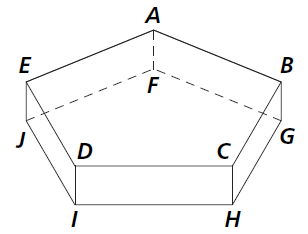 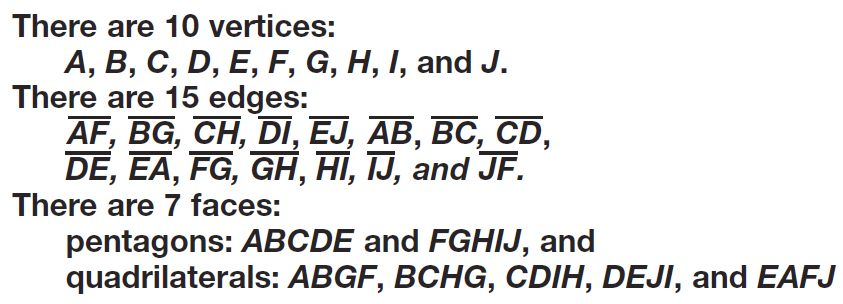 Practice Problems
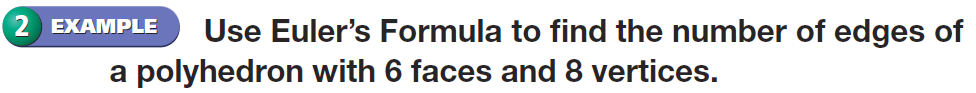 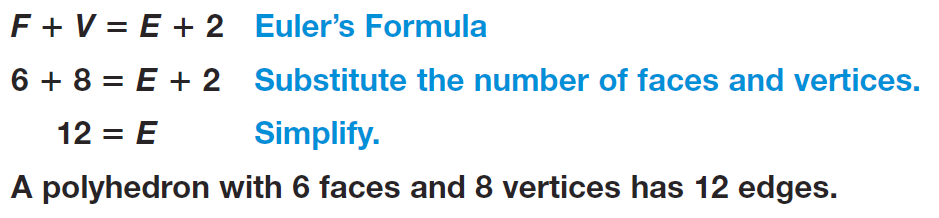 Practice Problems
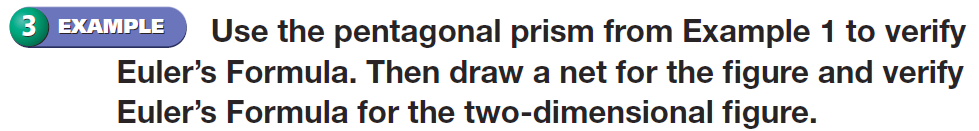 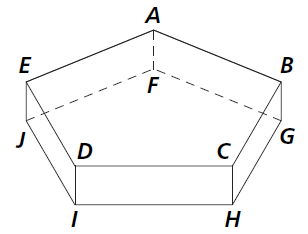 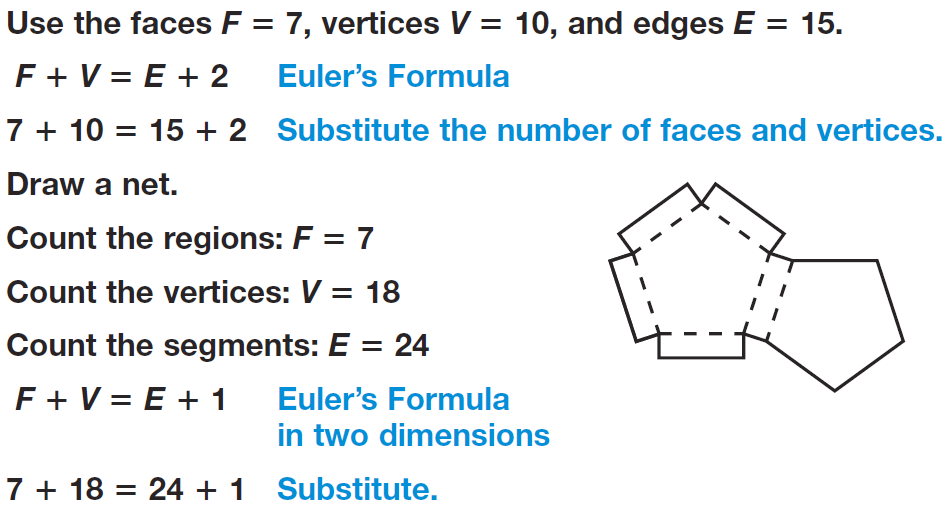 Practice Problems
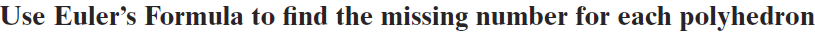 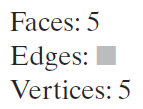 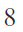 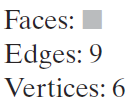 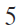 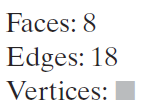 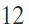 Practice Problems
Pages 514 – 516

4 – 9, 11 - 14, 16, 18, 20 – 23, 29, 42
Homework